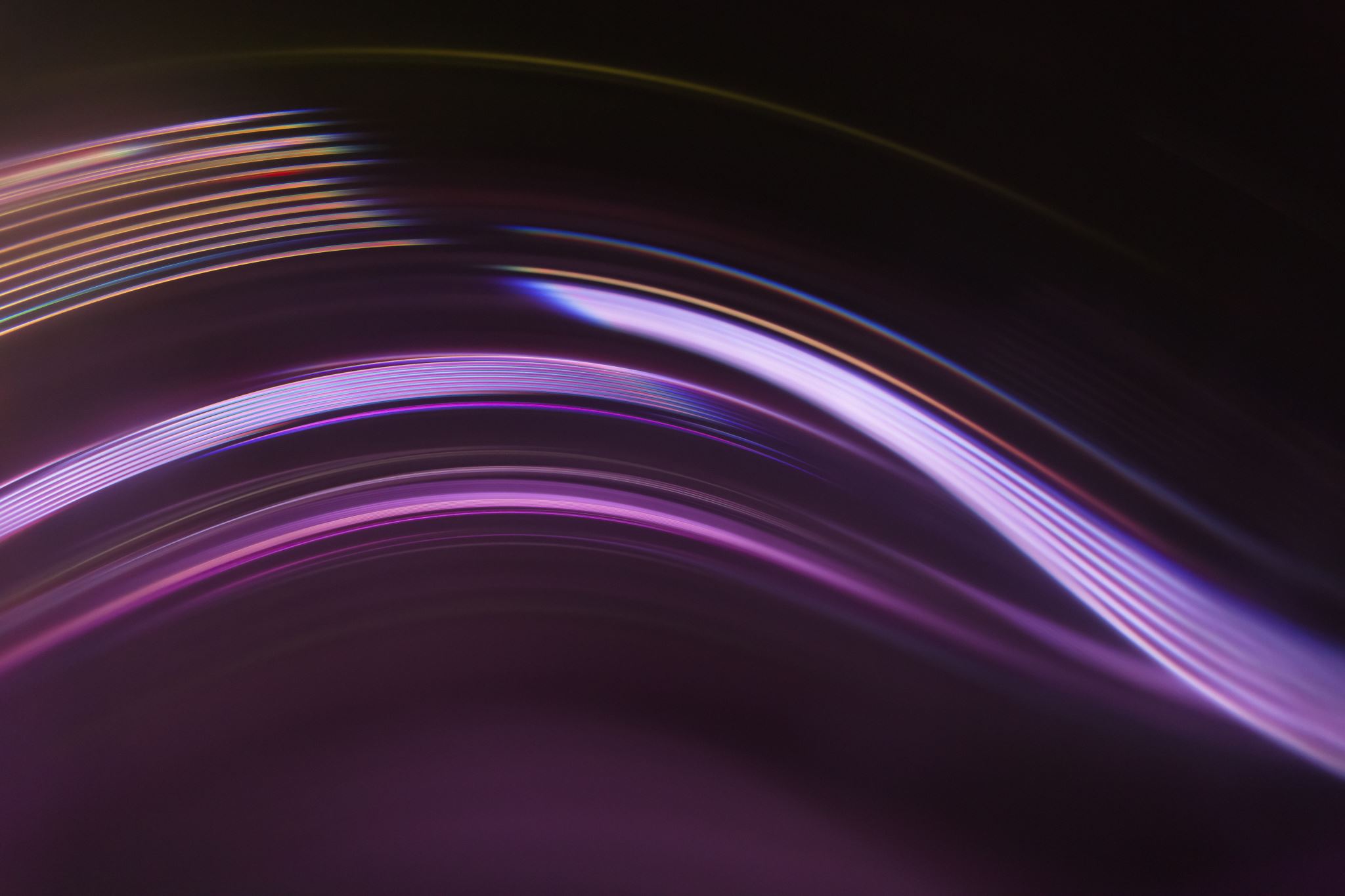 RESPA
Real Estate Settlement Procedures Act
[Speaker Notes: Information in this presentation is a summary of RESPA. Your brokerage firm may have more specific policies regarding RESPA, which you may insert into this presentation.]
History
Signed into law in 1974
12 U.S. Code Chapter 27
Congressional purpose: “to insure that consumers throughout the Nation are provided with greater and more timely information on the nature and costs of the settlement process and are protected from unnecessarily high settlement charges caused by certain abusive practices”
[Speaker Notes: Instructor: RESPA was signed into law in the 1970s. It’s purpose is to protect consumers by ensuring they are provided with information about the real estate settlement process, and keeping them from being overcharged for settlement by outlawing certain abusive practices, including kickbacks and charging unearned fees.]
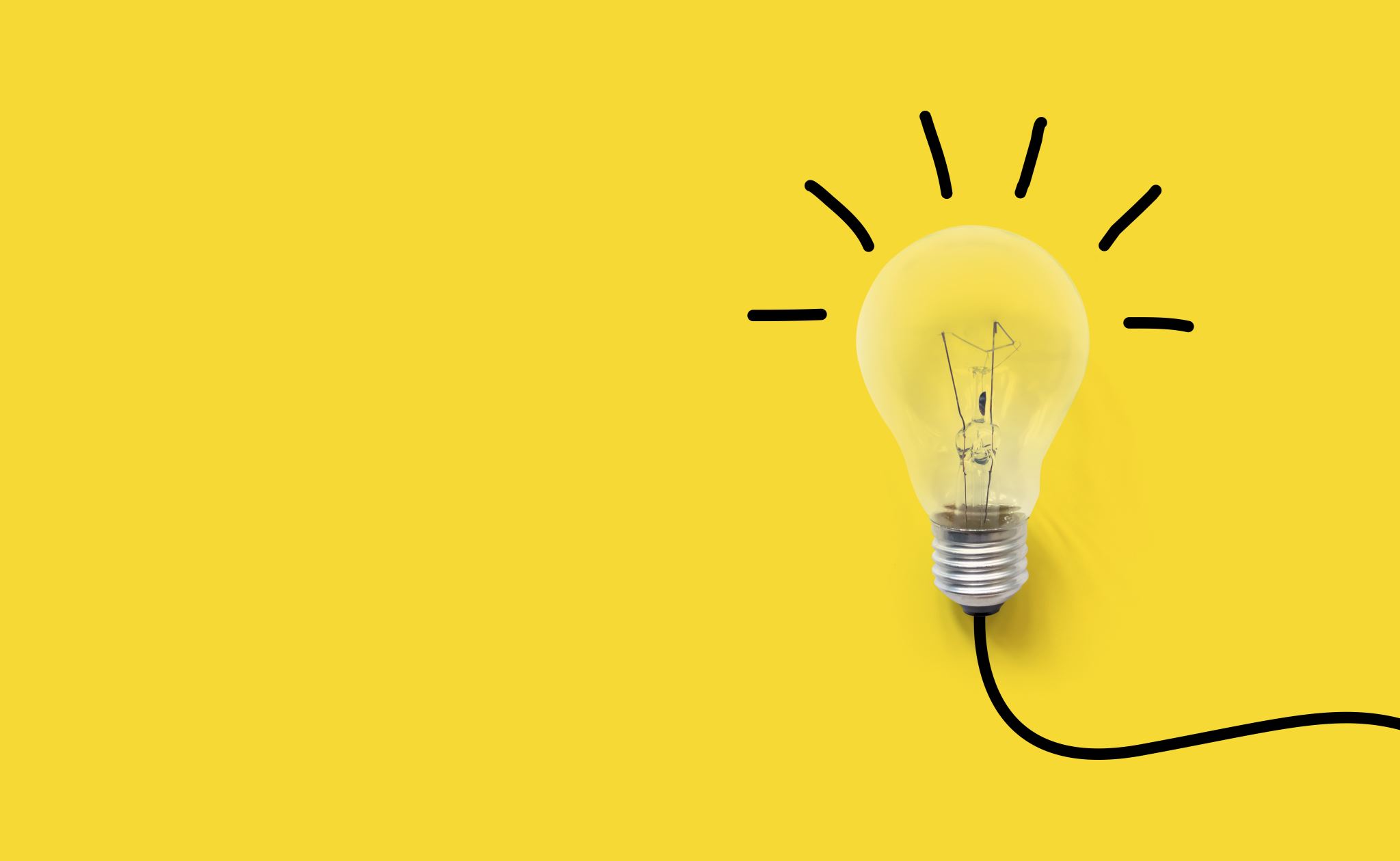 Who is subject to RESPA? Most parties involved in a real estate transaction.

Settlement Service Providers: 

“Settlement services” includes any service provided in connection with a real estate settlement including, but not limited to, the following: title searches, title examinations, the provision of title certificates, title insurance, services rendered by an attorney, the preparation of documents, property surveys, the rendering of credit reports or appraisals, pest and fungus inspections, services rendered by a real estate agent or broker, the origination of a federally related mortgage loan (including, but not limited to, the taking of loan applications, loan processing, and the underwriting and funding of loans), and the handling of the processing, and closing or settlement;
[Speaker Notes: Instructor: Almost everyone involved in a real estate transaction is subject to RESPA, including agents and brokers. Settlement Services is defined in the law as [Read Definition].]
Effects on Real Estate Licensees
[Speaker Notes: Instructor: So how does this affect you? It depends on how you do business, but at the very least you must be aware of how to engage with other settlement service providers, what kind of referrals you may engage in, and what kind of disclosures you may need to make if you have an interest in an affiliated business.]
RESPA and Referrals
[Speaker Notes: Instructor: Let’s first talk about the most likely affect on your business, which is that of referrals. RESPA prohibits real estate settlement service providers (which, remember, includes licensees) from receiving money for referring business. This means, generally, you cannot give your clients or former clients money or anything of value in exchange for their referring your business to others. 

There are a few important exceptions. For property management and “finders fees” to tenants, this is OK because RESPA only applies to transactions involving settlement and federally related mortgages. Additionally, you may give and receive referral fees with other real estate licensees, pursuant to cooperative referral agreements or arrangements. And you may refer a client to an affiliated business in which you have an interest, provide the proper disclosures are made.]
RESPA and Referrals
What is a thing of value?
Is a closing gift the same as a referral fee?
Is a Referral Fee the same thing as a Rebate?

YES – You are my client and I want to give you a gift as a thanks for YOUR business. Along with the gift, I send a note that says I always appreciate your referrals. 
YES - You are my client who referred a friend to me, and I have sent you a Thank You card to acknowledge how much I appreciate the referral. 
NO – I want to give my clients money or a gift for referring their friends and family to me.
NO – I want to enter all my clients who have referred business into a raffle for a free trip.
[Speaker Notes: Instructor: Let’s cover some common questions with rules on referrals. A thing of value does not have to be cash. It can be a trip, a home warranty, a gift card, etc. And there is no minimum amount – a $5 gift card is still a thing of value. A closing gift is not the same as a referral fee, and is acceptable so long as it is not tied to a referral of future business. Follow any applicable IRS restrictions when determining the amount or value of the gift. Likewise, a rebate of your commission for a particular transaction (not for future business) is not the same thing as a referral fee and is permitted, with lender approval. Let’s go through some common examples of ways to provide appreciation to your clients. [Click for examples of things that are OK (YES) and not OK (NO)]]
Prohibition Against Kickbacks and Unearned Fees
(a)Business referrals
No person shall give and no person shall accept any fee, kickback, or thing of value pursuant to any agreement or understanding, oral or otherwise, that business incident to or a part of a real estate settlement service involving a federally related mortgage loan shall be referred to any person.
(c)Fees, salaries, compensation, or other payments
Nothing in this section shall be construed as prohibiting (1) the payment of a fee (A) to attorneys at law for services actually rendered or (B) by a title company to its duly appointed agent for services actually performed in the issuance of a policy of title insurance or (C) by a lender to its duly appointed agent for services actually performed in the making of a loan, (2) the payment to any person of a bona fide salary or compensation or other payment for goods or facilities actually furnished or for services actually performed, (3) payments pursuant to cooperative brokerage and referral arrangements or agreements between real estate agents and brokers, (4) affiliated business arrangements so long as (A) a disclosure is made of the existence of such an arrangement to the person being referred and, in connection with such referral, such person is provided a written estimate of the charge or range of charges generally made by the provider to which the person is referred
[Speaker Notes: Instructor: Here is the part of RESPA that prohibits referrals in exchange for things of value (Section A) and the exception for referrals between licensed real estate agents and brokers (Section C, 3) and affiliated business arrangements with property disclosures (Section C, 4).  

Source: 12 U.S. Code § 2607]
Affiliated Business Arrangementshttps://virginiarealtors.org/law-ethics/legal-resource-library/
(7)the term “affiliated business arrangement” means an arrangement in which (A) a person who is in a position to refer business incident to or a part of a real estate settlement service involving a federally related mortgage loan, or an associate of such person, has either an affiliate relationship with or a direct or beneficial ownership interest of more than 1 percent in a provider of settlement services; and (B) either of such persons directly or indirectly refers such business to that provider or affirmatively influences the selection of that provider;
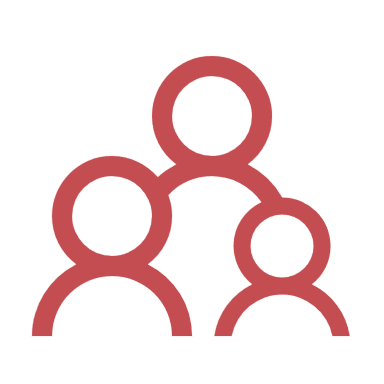 [Speaker Notes: Instructor: It is not unusual for people in the real estate industry to have an interest in businesses outside of their everyday work but related to real estate. RESPA requires that if you are involved in an affiliated real estate service business and you are in a position to refer a client to that business, you must disclose that arrangement. Here is how Affiliated Business Arrangement is defined in the law. Note that it includes direct ownership interests AND beneficial ownership interests. This means if your spouse or partner has an ownership interest in such a company, you likely must follow the disclosure requirements.

There are other requirements for affiliated businesses to ensure that the business is not a sham one set up to avoid RESPA violations. Virginia REALTORS has a podcast devoted just to Affiliated Business Arrangements, which you can find at our website https://virginiarealtors.org/law-ethics/legal-resource-library/ and filter the topic to RESPA (link provided on slide).]
Affiliated Business Arrangement Disclosure Form
[Speaker Notes: Instructor: The Disclosure Form is fairly short and straightforward. It lays out the relationship between the person making the referral and the entity they are referring. It also informs the consumer that they are not required to use that provider and are free to shop around. Finally, it lays out the estimated charge for the service.]
Co-Marketing Arrangements
[Speaker Notes: Instructor: Co-marketing agreements are usually between two or more settlement service providers (such as a real estate broker and a lender, or a lender an insurance company) who decide to co-market their business through joint advertisements. These arrangements are possible, so long as you follow the rules and don’t use them as a way to get around RESPA. Ensure that costs paid are reasonable for the return and one party isn’t paying more for equal marketing power, or paying equal amount for less marketing power.]
Penalties
[Speaker Notes: Instructor: Penalties for being found to have violated RESPA can be severe, including imprisonment.

Source: 12 U.S. Code § 2607(d)]
Question:
A broker pays its agents $50 anytime an agent refers a client to the broker’s wife’s affiliated title company. Is this a violation of RESPA?
Answer:
Yes. RESPA exempts referrals between brokers and agents, but only for cooperative referrals for real estate brokerage services, not other settlement services. The $50 payment is the violation here. Referring a client to the broker’s wife’s affiliated title company is OK, provided the appropriate disclosure is made.
[Speaker Notes: [Read Question and Click for Answer]]
Question:
I have great relationships with some of the lenders in my area and they always give out my name to persons they meet who are looking to buy or sell a home.  I know I cannot pay them for these referrals but I want to show my gratitude so I always send a thank you note with a $5 gift card to Starbucks.  That is such a nominal amount it shouldn’t matter right?
Answer:
Although we know this is a common practice, NAR has stated that a REALTOR should NOT exchange any “thing of value” with anyone for a referral, no matter how small the “thing of  value” is. RESPA does NOT have an exception for minimal “kickback” amounts and even a small amount (i.e., $5 coffee giftcard) is considered a “thing of value” under the law.
[Speaker Notes: [Read Question and Click for Answer]]
Question: 
Can I offer to contribute to a charity of the client’s choosing if they use me to buy/sell a house?
Answer:
Sure, this is the same as a rebate. Ask the settlement attorney whether and where this would be included on the closing disclosure. It’s important that anything any value a buyer receives is disclosed to their lender and possibly included on the closing disclosure paperwork.
[Speaker Notes: [Read Question and Click for Answer]]
Limit Your Risk!

Know the difference between referrals, rebates, and client gifts. Not everything is a RESPA violation, but also trying to “work around” RESPA often can end up violating the law. 

Brokers should have office policies addressing referrals, affiliated business disclosures, and co-marketing agreements to ensure compliance with RESPA.

Review NAR’s comprehensive RESPA FAQs:
https://www.nar.realtor/real-estate-settlement-procedures-act-respa/respa-faq